Figure 2 Summary of patient randomization and flow through the study.
Eur Heart J, Volume 30, Issue 22, November 2009, Pages 2733–2741, https://doi.org/10.1093/eurheartj/ehp301
The content of this slide may be subject to copyright: please see the slide notes for details.
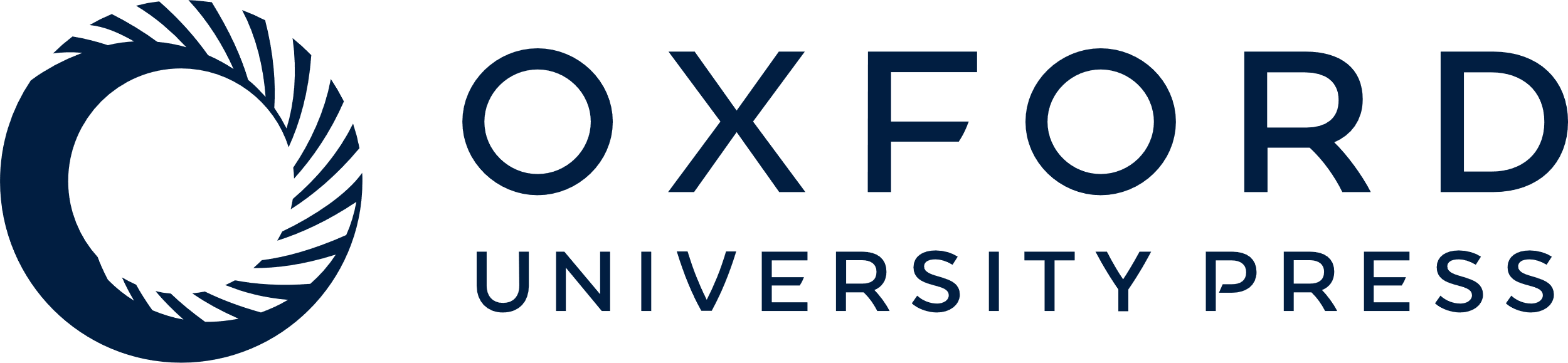 [Speaker Notes: Figure 2 Summary of patient randomization and flow through the study.


Unless provided in the caption above, the following copyright applies to the content of this slide: Published on behalf of the European Society of Cardiology. All rights reserved. © The Author 2009. For permissions please email: journals.permissions@oxfordjournals.org]